ĐÁP CA 
TRONG TUẦN BÁT NHẬT PHỤC SINH
THỨ TƯ
TRONG TUẦN BÁT NHẬT PHỤC SINH
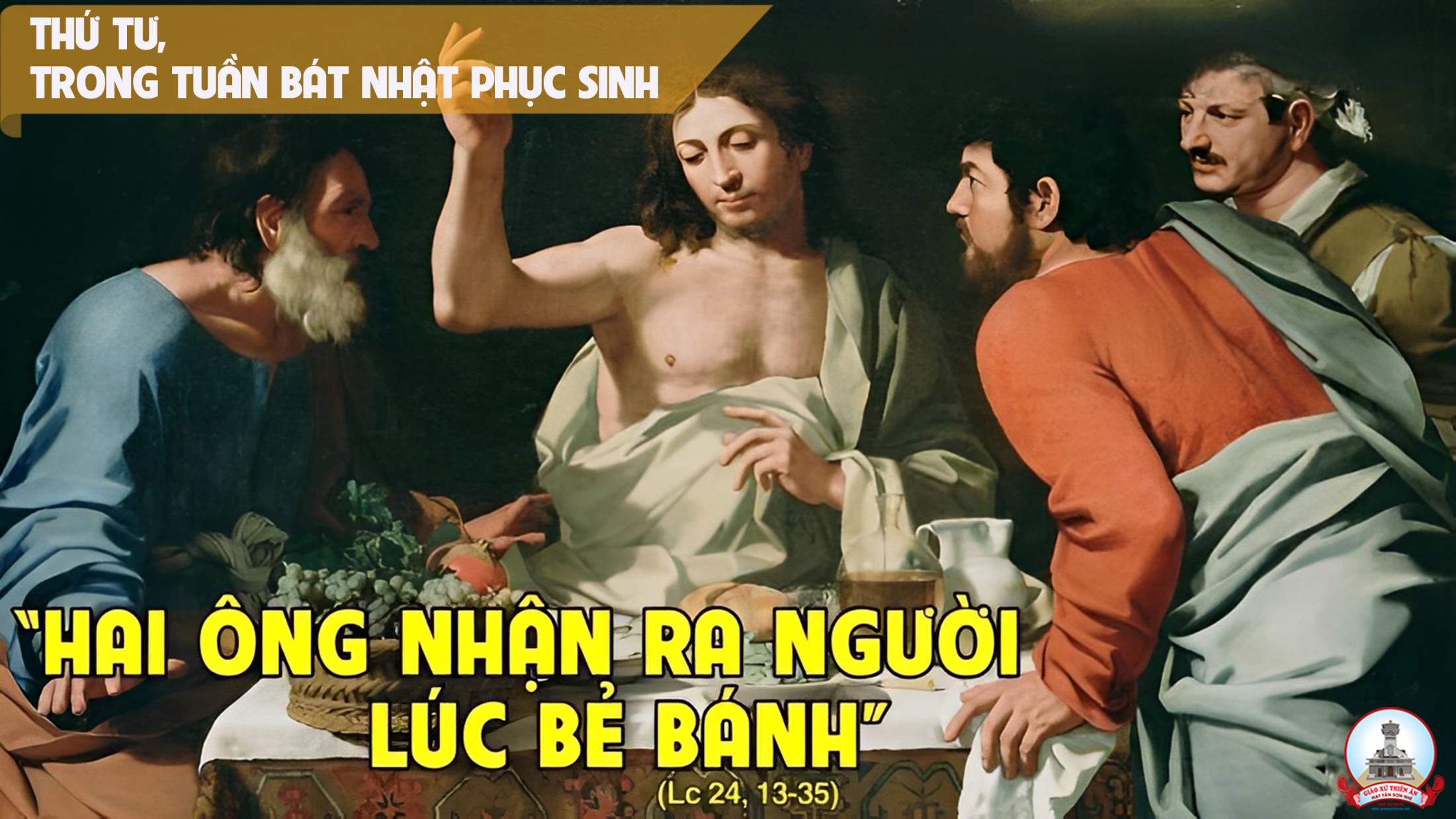 Ca Nhập Lễ  Khải Hoàn CaLm: Nguyễn Duy
Tk1:  Nào cảm tạ Chúa vì Chúa rất nhân từ, trọn một tình thương, Ngài đã ban cho đời. Nhà Is-ra-el ơi tấu lên đi bài ca, ngàn đời Người yêu thương, Chúa yêu thương nhân loại.
Đk: Vạn tuế con vua Đa-vit đã sống lại hiển vinh, Người  đem vinh quang rực rỡ chiếu soi trên trần thế, mừng hát lên ngày khải hoàn, ngày Chúa đã chiến thắng tử thần.
Tk2: Này là quyền Chúa, dang cánh tay quyền lực. Thật kỳ diệu thay tay hữu uy phong Người. Giờ này và mai sau mãi tôi không phải chết, để ngàn kỳ công Cha sẽ ghi sâu trong đời.
Đk: Vạn tuế con vua Đa-vit đã sống lại hiển vinh, Người  đem vinh quang rực rỡ chiếu soi trên trần thế, mừng hát lên ngày khải hoàn, ngày Chúa đã chiến thắng tử thần.
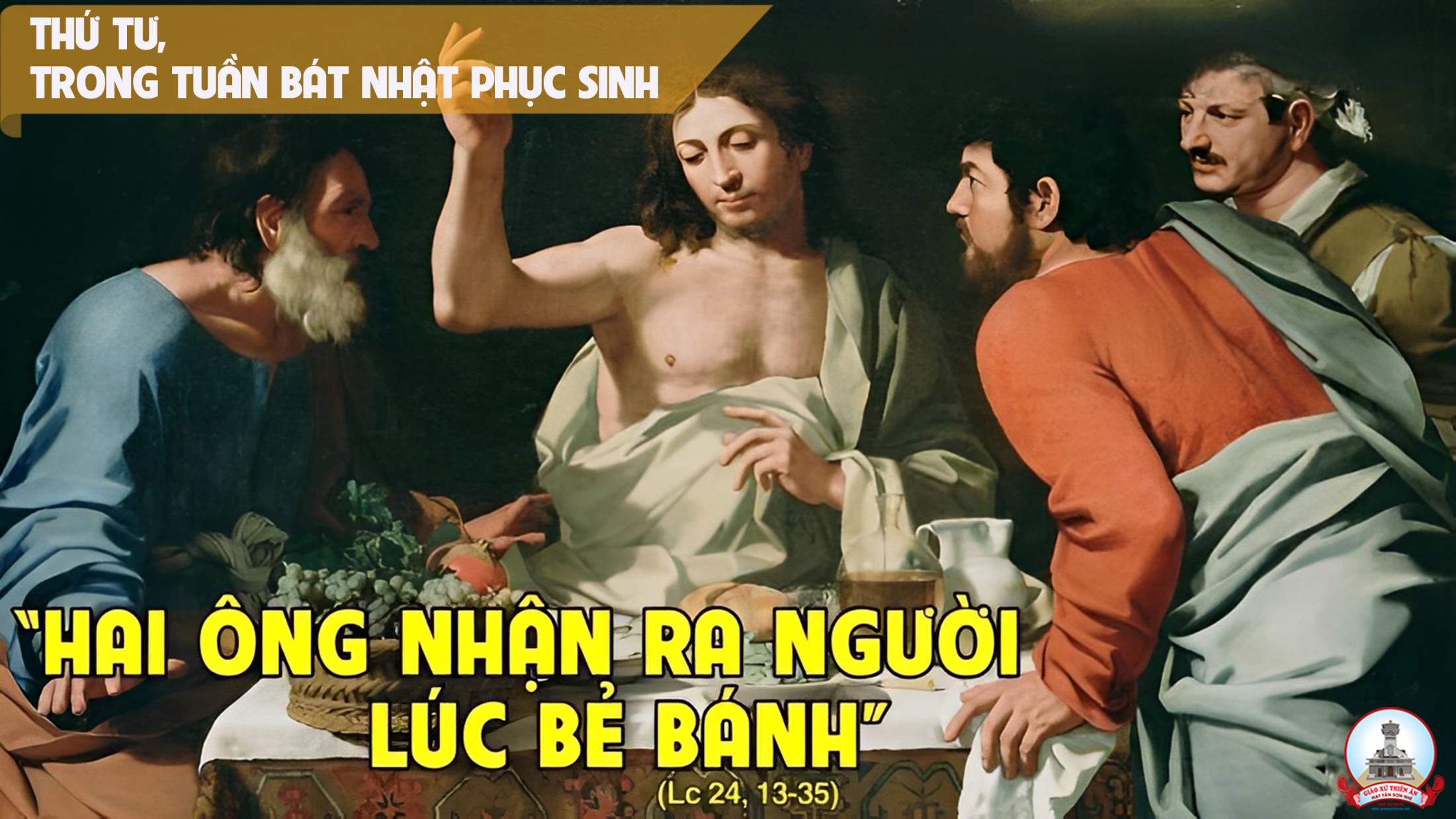 KINH VINH DANH
Chủ tế: Vinh danh Thiên Chúa trên các tầng trời.A+B: Và bình an dưới thế cho người thiện tâm.
A: Chúng con ca ngợi Chúa.
B: Chúng con chúc tụng Chúa. A: Chúng con thờ lạy Chúa. 
B: Chúng con tôn vinh Chúa.
A: Chúng con cảm tạ Chúa vì vinh quang cao cả Chúa.
B: Lạy Chúa là Thiên Chúa, là Vua trên trời, là Chúa Cha toàn năng.
A: Lạy con một Thiên Chúa,            Chúa Giêsu Kitô.
B: Lạy Chúa là Thiên Chúa, là Chiên Thiên Chúa là Con Đức Chúa Cha.
A: Chúa xóa tội trần gian, xin thương xót chúng con.
B: Chúa xóa tội trần gian, xin nhậm lời chúng con cầu khẩn.
A: Chúa ngự bên hữu Đức Chúa Cha, xin thương xót chúng con.
B: Vì lạy Chúa Giêsu Kitô, chỉ có Chúa là Đấng Thánh.
Chỉ có Chúa là Chúa, chỉ có Chúa là đấng tối cao.
A+B: Cùng Đức Chúa Thánh Thần trong vinh quang Đức Chúa Cha. 
Amen.
THỨ HAI
TRONG TUẦN BÁT NHẬT PHỤC SINH
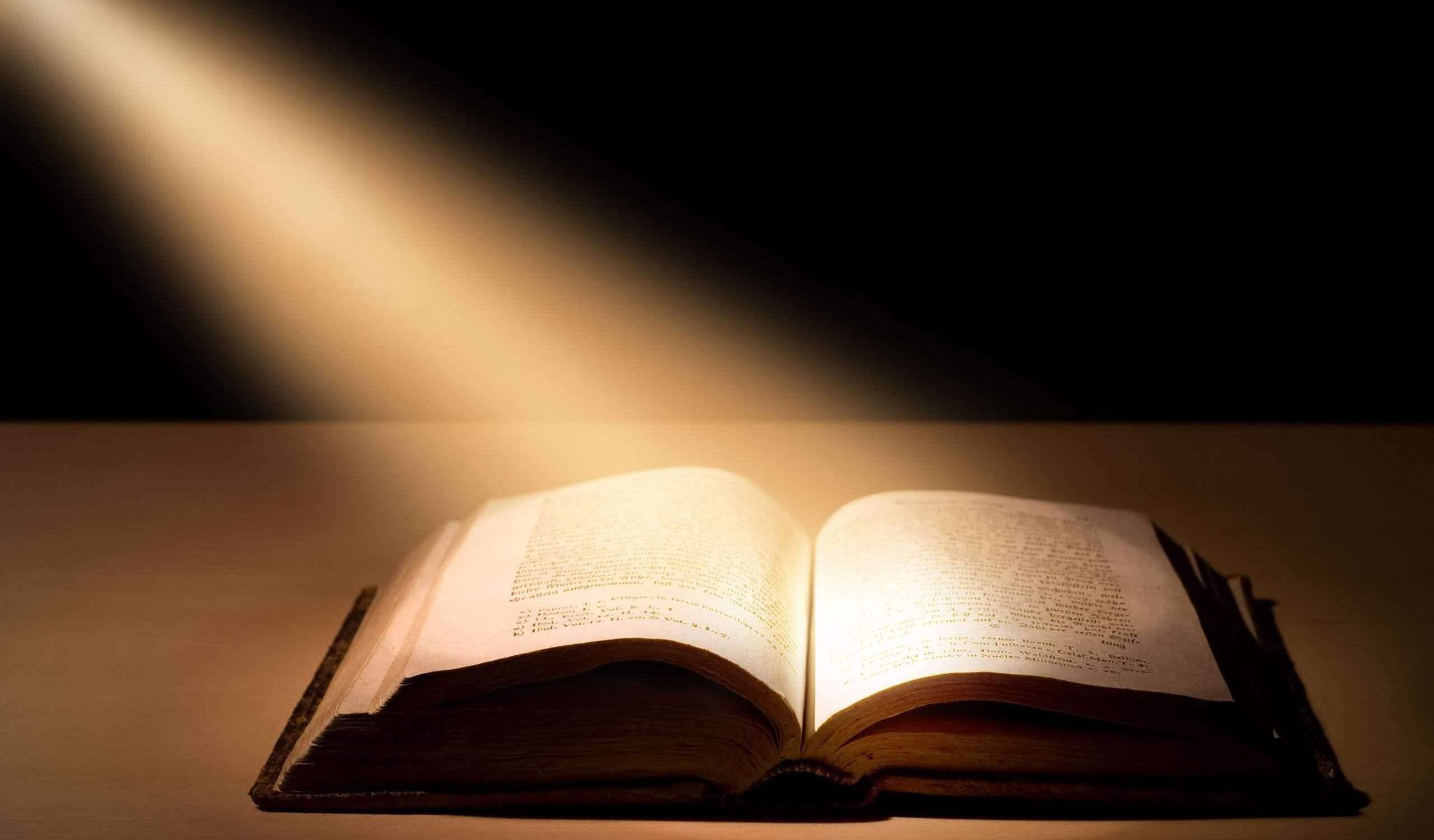 CÁI TÔI CÓ, TÔI CHO ANH ĐÂY: NHÂN DANH ĐỨC GIÊSU, ANH EM HÃY ĐỨNG DẬY MÀ ĐI.
Bài trích sách Công Vụ Tông Đồ
Thánh Vịnh 104
Lm. Kim Long 
(Đáp 3 câu)
Đk: Hãy luôn tưởng nhớ, những kỳ công Chúa đã làm.
Tk1: Hãy cảm tạ Chúa, cầu khấn Thánh Danh. Loan báo kỳ công Ngài giữa muôn dân nước. Hát xướng lên theo nhịp đàn ngợi khen Chúa, và gẫm suy sự việc Chúa đã làm.
Đk: Hãy luôn tưởng nhớ, những kỳ công Chúa đã làm.
Tk2: Hãy tự hào mãi vì có Thánh Danh. Ai những tìm kiếm Ngài hãy mau vui sướng. Kiếm Chúa luôn, trông nhờ quyền uy tay Chúa và chẳng ngưng tìm diện kiến nhan Ngài.
Đk: Hãy luôn tưởng nhớ, những kỳ công Chúa đã làm.
Tk3: Hỡi nô bộc Chúa, dòng dõi Áp-ram, con cháu Ngài tuyển chọn thuộc nhà Gia-cóp. Đức Chúa ta muôn đời Ngài là Thiên Chúa, Ngài quyết chi, địa cầu phải tuân hành.
Đk: Hãy luôn tưởng nhớ, những kỳ công Chúa đã làm.
Tk4: Những điều thề hứa Ngài vẫn nhớ luôn. Giao ước Ngài đã lập ngàn đời kiên vững. Chính Chúa thương đoan thề cùng I-sa-ác, hiệp ước xưa Ngài lập với A-a-ron.
Đk: Hãy luôn tưởng nhớ, những kỳ công Chúa đã làm.
Alleluia-Alleluia:
Đây là ngày Chúa đã làm ra, nào ta hãy vui mừng hỷ hoan.
Alleluia:
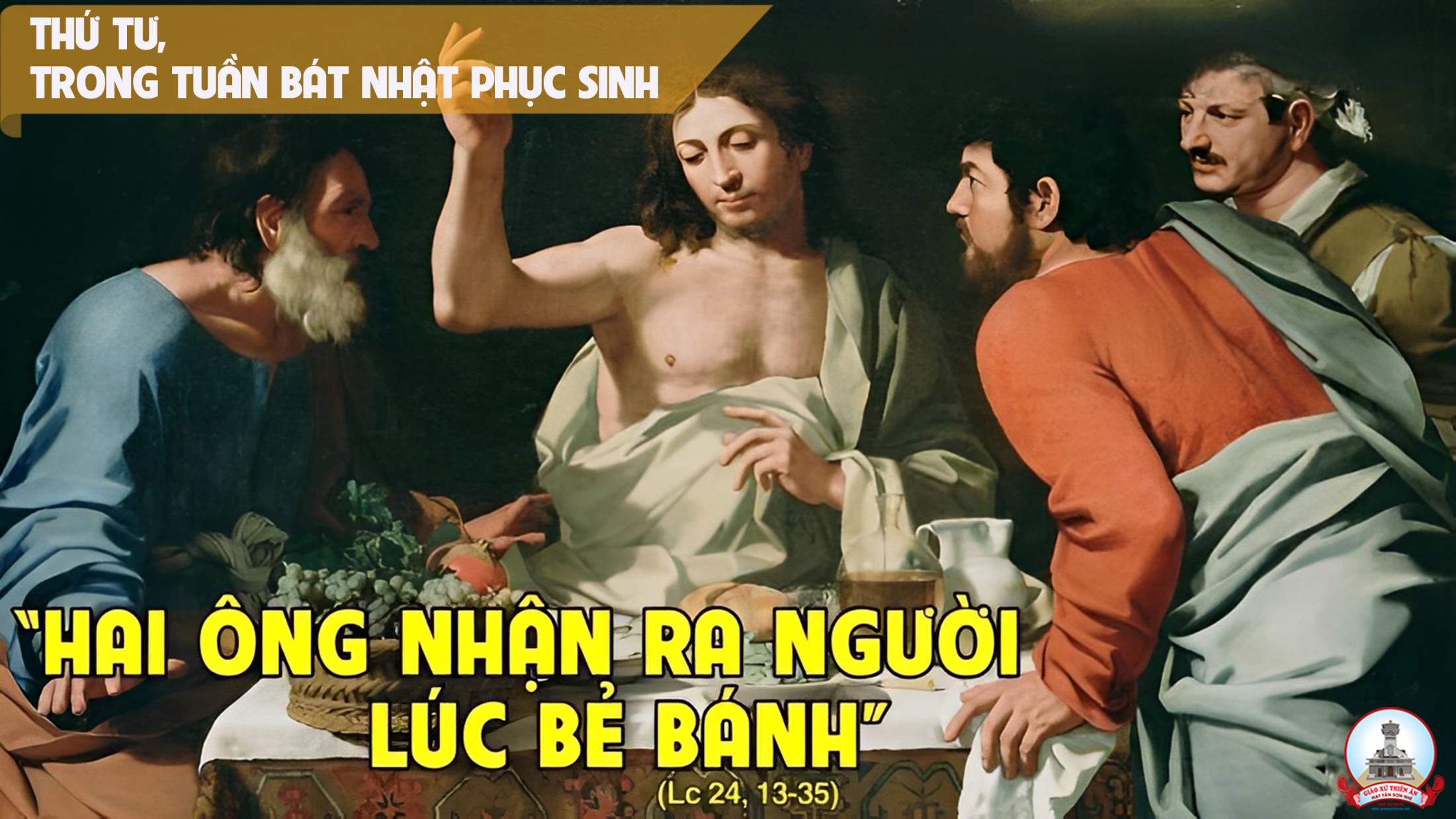 THỨ HAI
TRONG TUẦN BÁT NHẬT PHỤC SINH
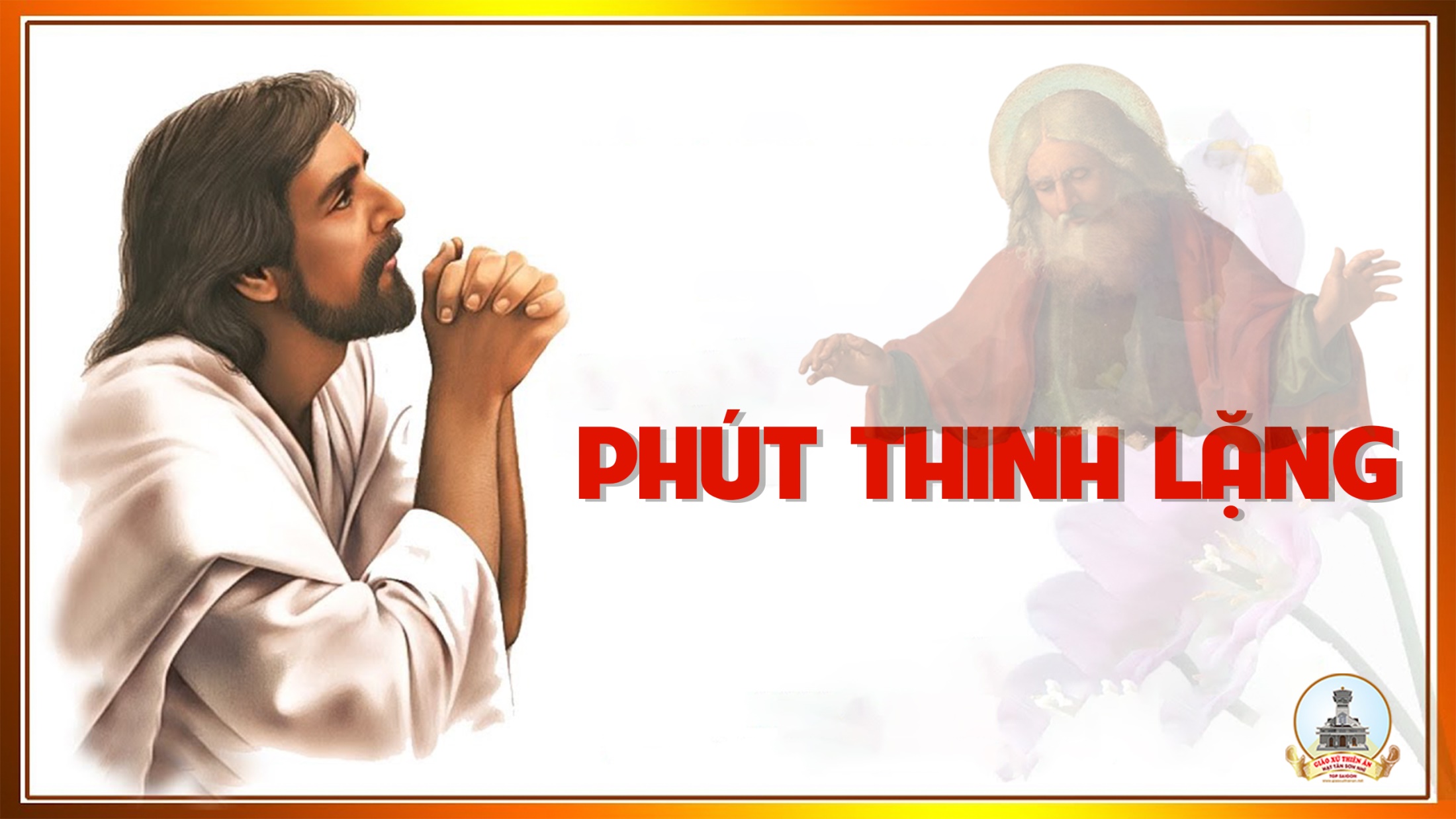 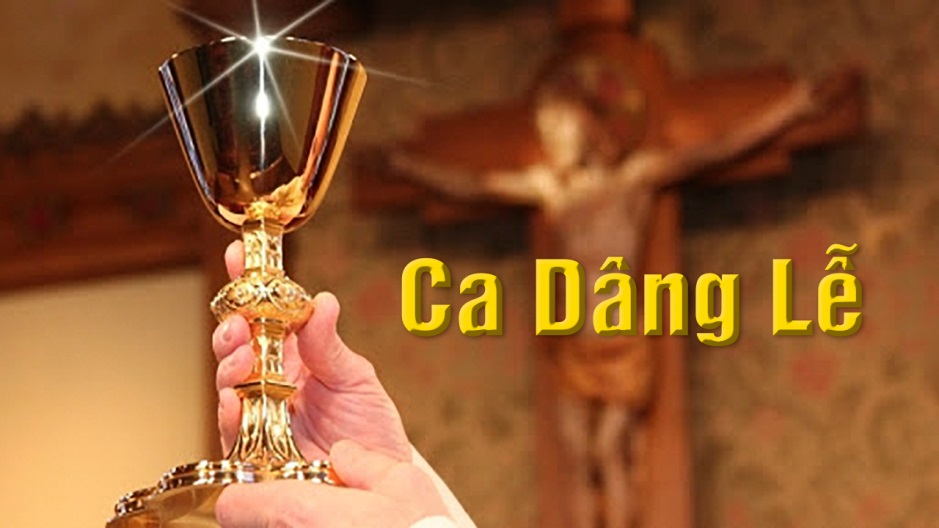 Ca Dâng Lễ 
Dâng Lời Cảm Mến
Ngọc Linh
Tk1: Xin dâng lên Chúa muôn lời cảm mến, với bánh miến thơm, với rượu nho lành. Xin dâng lên Chúa kiếp người sầu thương. Chúa đã cho con phúc lộc thiên đường.
Đk: Hòa cùng trần thế hát lên mừng Ngài toàn thắng tử thần, trọn một tình mến sắt son. Hòa cùng trần thế hát lên mừng ngày Ngài đã hiển vinh, đã cho muôn nơi sống an bình.
Tk2: Xin dâng lên Chúa xác hồn đổi mới. Chúa đã cho con sống lại muôn đời. Xin dâng lên Chúa ân tình nở hoa, ước muốn trong con trao Ngài tất cả.
Đk: Hòa cùng trần thế hát lên mừng Ngài toàn thắng tử thần, trọn một tình mến sắt son. Hòa cùng trần thế hát lên mừng ngày Ngài đã hiển vinh, đã cho muôn nơi sống an bình.
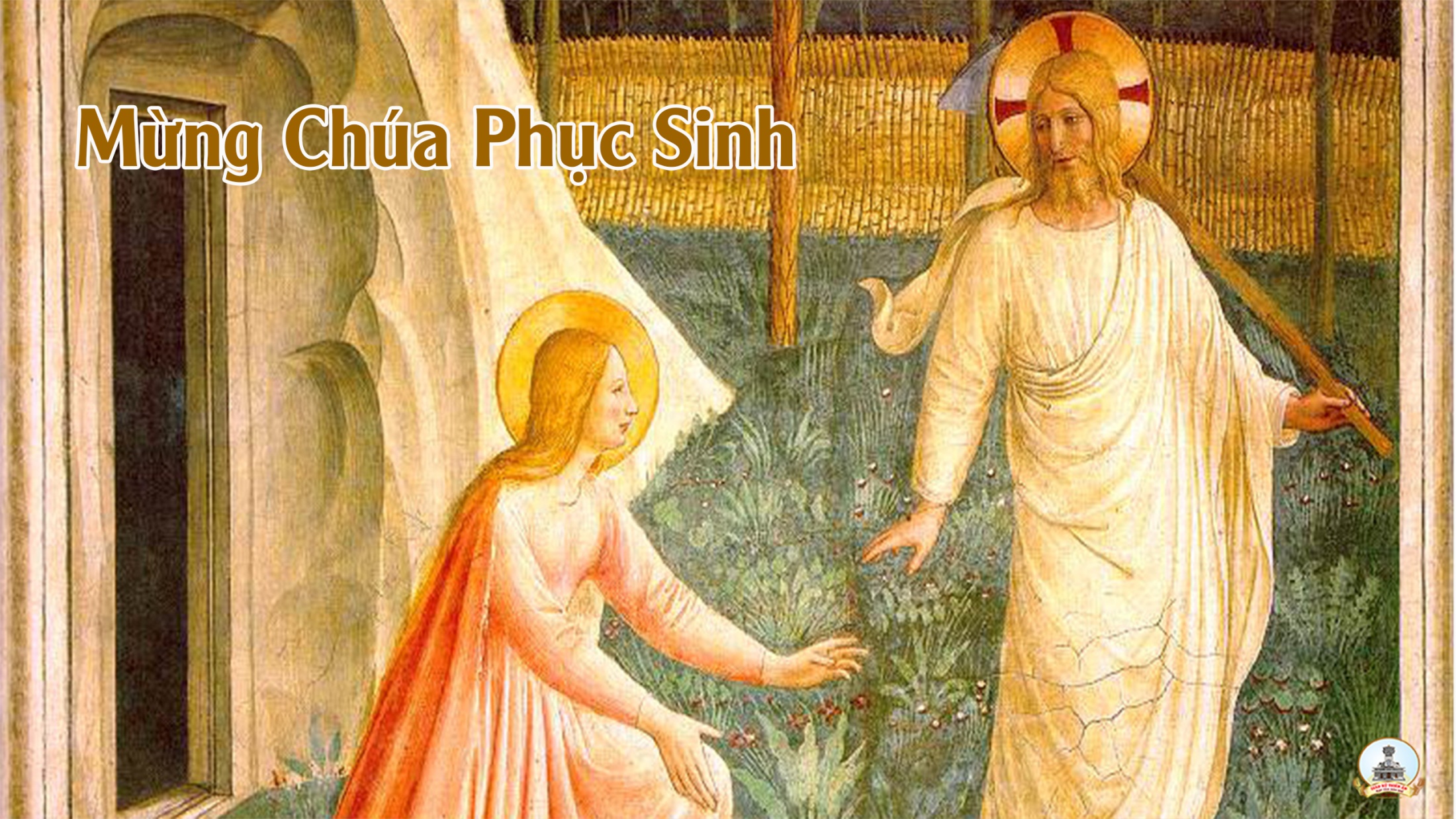 Ca Hiệp Lễ 
Vì Chúa Đã Sống Lại
Văn Chi
Tk1: Chiều âm đã tan dần, ngày đau thương đi qua rồi. Giọt lệ sầu thôi lăn trên má, Ngàn dân hỡi hãy vui mừng, vì chúng ta nay sẽ không còn chìm đắm trong âm u bóng tối tử thần.
Đk: Vì Chúa đã sống lại rồi sự sống đã chiến thắng rồi, ngàn dân ơi. Từ đây ta sẽ sống lại, sống lại với Chúa Ki-tô làm một với Chúa Ki-tô.
Tk2: Ngày đau hương sẽ không còn mọi tai ương đi qua rồi sẽ không còn đau thương tang tóc, Vì con Chúa xuống gian trần chịu chết trên Thánh Giá nhục hình, để cứu chuộc muôn dân thoát ách tử thần.
Đk: Vì Chúa đã sống lại rồi sự sống đã chiến thắng rồi, ngàn dân ơi. Từ đây ta sẽ sống lại, sống lại với Chúa Ki-tô làm một với Chúa Ki-tô.
Tk3: Này người ơi hơn một lần, người không tin Chúa tha rồi, dù là tội cao cao hơn núi. Này từ đây hãy tin rằng, tội lỗi ta Chúa đã tha rồi, Ngài gánh cho những tội những lỗi ta rồi.
Đk: Vì Chúa đã sống lại rồi sự sống đã chiến thắng rồi, ngàn dân ơi. Từ đây ta sẽ sống lại, sống lại với Chúa Ki-tô làm một với Chúa Ki-tô.
THỨ HAI
TRONG TUẦN BÁT NHẬT PHỤC SINH
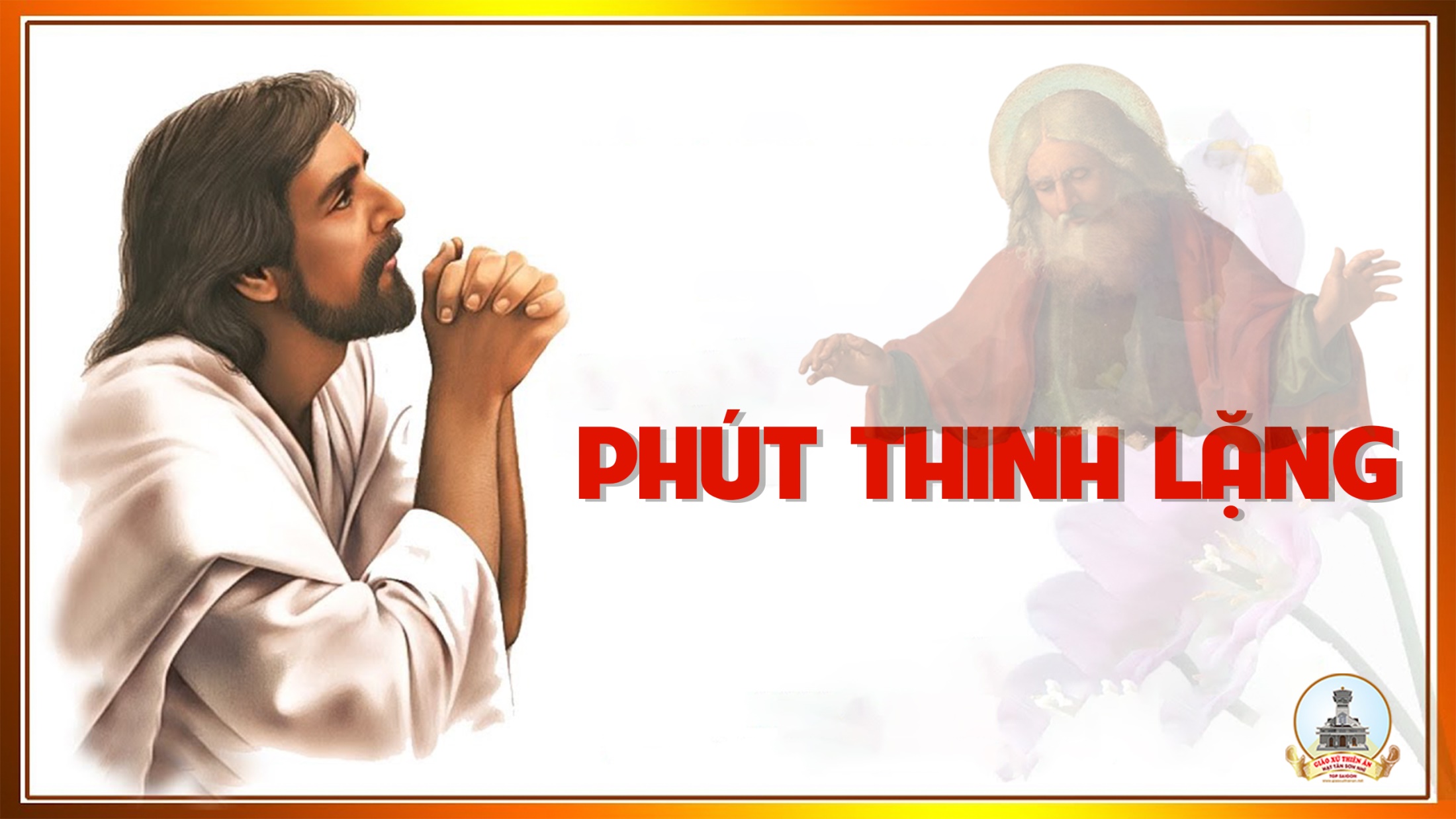 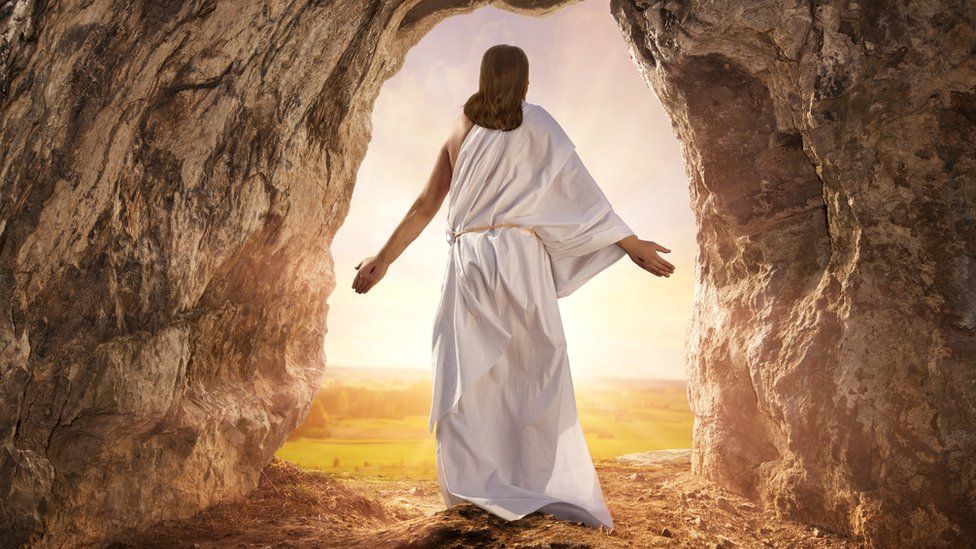 Ca kết lễ
Chúa Nay Thực Đã Phục Sinh
Lm. Kim Long
Đk: Chúa nay thực đã Phục Sinh. Al-lê-lu-ia Al-lê-lu-ia.
Tk1: Ngài từ trong kẻ chết sống lại. Al-lê-lu-ia, Al-lê-lu-ia. Và niềm vui tràn lan nơi nơi.
Đk: Chúa nay thực đã Phục Sinh. Al-lê-lu-ia Al-lê-lu-ia.
Tk2: Ngài toàn thắng tội lỗi thế trần. Al-lê-lu-ia, Al-lê-lu-ia. Và ngàn dân hưởng ơn cứu rỗi.
Đk: Chúa nay thực đã Phục Sinh. Al-lê-lu-ia Al-lê-lu-ia.